XRN5231 Flow Weighted Average CV
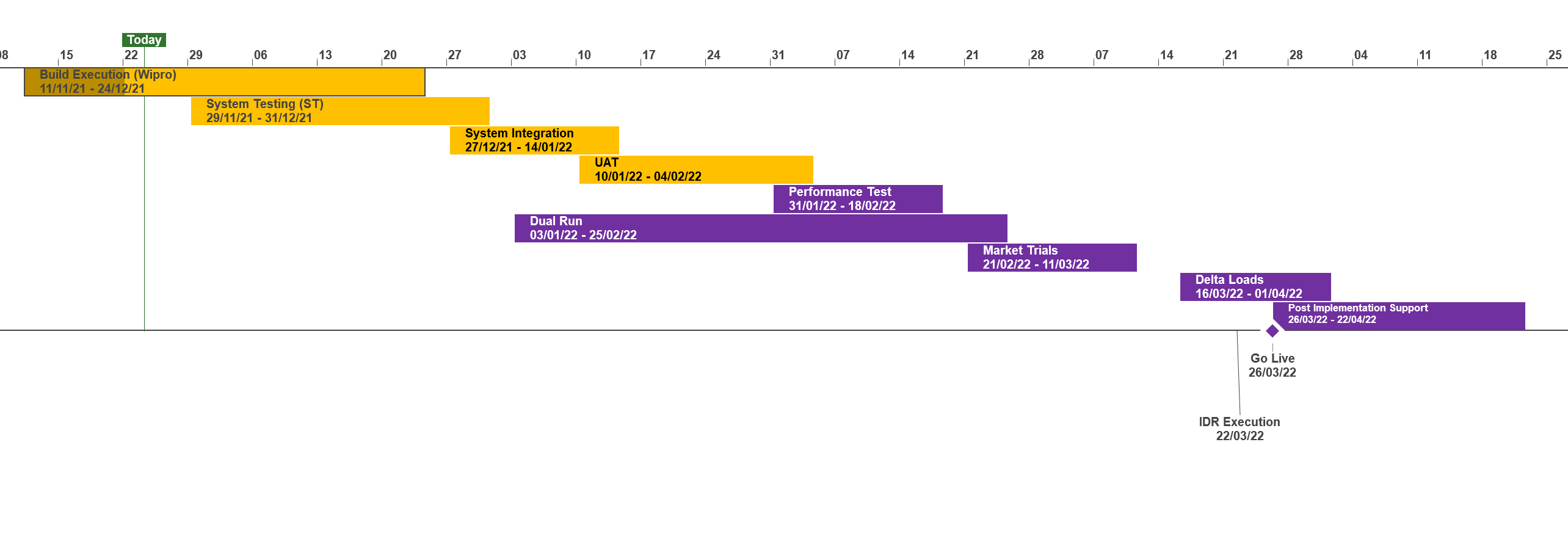 Complete
On Track
At Risk
Overdue
Not Baselined
Slide updated on 23rd November